Motor Vehicle Incident Research in Alberta
AWCBC Presentation
May 27, 2015

Dr. P. Karpluk MD, FRCPC (occm)
Director of Medical Services OHS
Jobs, Skills, Training and Labour
Transportation incidents are the leading cause of workplace incident fatality
2
Work-Related Incident Fatalities 2001-2010
3
OHS Act
Employers are required to notify of injury or accident that:
Results in death
Results in admission to hospital for more than 2 days
Required:
To carry out investigation into circumstances surrounding the serious injury or accident
To prepare report of circumstances and corrective action to prevent recurrence
To ensure report is available for inspection by officer

NO EXCLUSION CLAUSE  for injury or accident resulting from MVI
4
WCB Accepted Claims 2002-2012
Time Loss MVI Claims

Average 1500 – 1800 / year
5
Why MVI’s?
Leading cause of work-related fatalities and hospitalizations <2 days
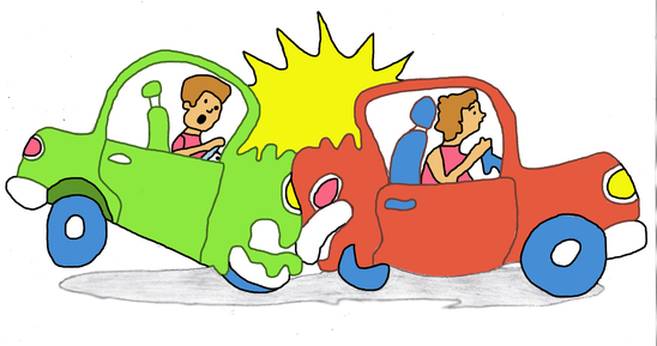 OccupationalMotor Vehicle IncidentFatalities2004-2008
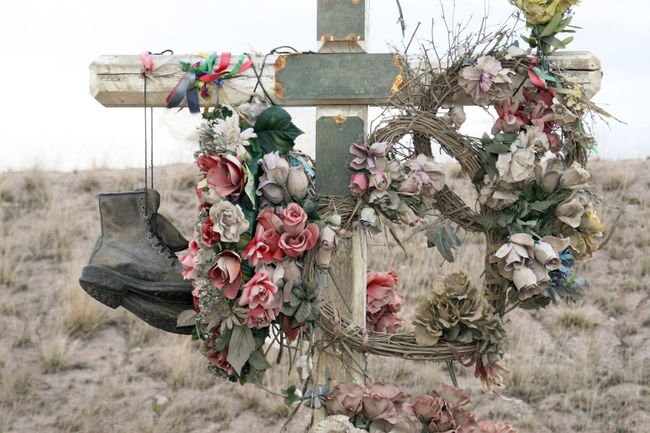 7
Occupational Motor Vehicle Incident Fatalities 2004-2008
WCB Accepted MVI Fatalities	(155)
+
AB Transportation Collision Report
+
Chief Medical Examiner Fatality Report
=
143 Files
8
Dr. Jeremy Beach – University of Alberta Occupational Medicine


AB Centre for Injury Reduction and Prevention
Don Voaklander
George Frost


Significant factors in circumstances associated with fatalities
9
143 Fatalities
122 work – related drivers
214 total drivers involved
10
143 Fatalities
Male		95%

Drivers 	85%
11
122 Driver Fatalities
35 - 44 years old		31%

25 - 34 years old		23%
12
13
Time of Fatal MVI Incident
6am – 11am		43%

Noon – 5pm		27%
Incidents increase Sunday through Thursday
14
Roadways
Secondary Highways		57%

Primary Highways		20%


Paved Highways		83%
15
16
Seatbelt Use
Fatally injured drivers & passengers	40%

Fatality not wearing seatbelt ejected	59%
17
Impairment Noted on Collision Report
Alcohol			4%

Drug			1%
18
Follow-up Activity
Extension of MVI Fatality Review
5 year	2009 – 2013	Same Parameters
10 year	2004 – 2013	Additional Items

Geoplotting
19
Follow-up Activity cont’d
Support
Executive Directors Policy and Delivery
ADM

Policy
Investigation of Work-Related Motor Vehicle Accidents

Develop Pilot Project
MVI Fatality & Hospitalization
20
Follow-up Activity cont’d
Employer Incident Report Information

OHS Officer review

Cumulative Data
General Info
Incident Info
Employer Policy Info
Legislation Compliance
21